装配图
第9章
9.2　装配图的表达方法
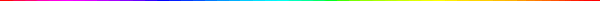 绘制零件图所采用的视图、剖视图、断面图等表达方法，在绘制装配图时，仍可使用。
装配图主要是表达各零件之间的装配关系、连接方法、相对位置、运动情况和零件的主要结构形状，为此，在绘制装配图时，还需采用一些规定画法和特殊表达方法。
9.2.1　规定画法
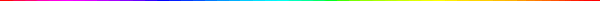 9.2.2　特殊画法
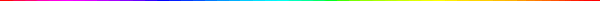 拆卸画法
滑动轴承
9.2.2　特殊画法
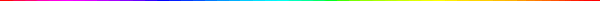 拆卸画法
有时为了在某个视图上把装配关系或某个零件的形状表达清楚，或为了简化图形，可将某些零件在该视图上拆去不画。
需要说明时可加标注“拆去××等零件”。
9.2.2　特殊画法
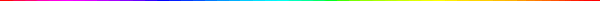 沿零件的结合面剖切画法
为了表达内部结构，在装配图中可假象沿某些零件的结合面剖切的画法。
极限位置轮廓
9.2.2　特殊画法
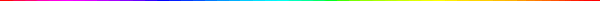 假想画法
在装配图中，需表达某零件的运动范围和极限位置，可用双点划线画出该零件的极限位置轮廓。
假想位置轮廓
9.2.2　特殊画法
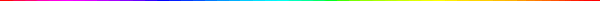 假想画法
当需表达本装配件与相邻部件或零件的连接关系时，可用双点划线画出相邻部件或零件的轮廓。
垫圈厚度夸大画出
9.2.2　特殊画法
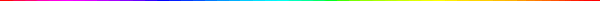 夸大画法
在装配图中，绘制装配体中的细小结构、小间隙、薄片零件时，
如果按照它们的实际尺寸，在装配图中则很难画出或难以明显表达，
允许该部分不按原比例而夸大画出。
9.2.2　特殊画法
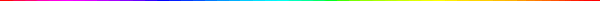 单独画法
在装配图中，当某个零件的形状未表达清楚而又对理解装配关系有影响时，可另外单独画出该零件的某一视图；
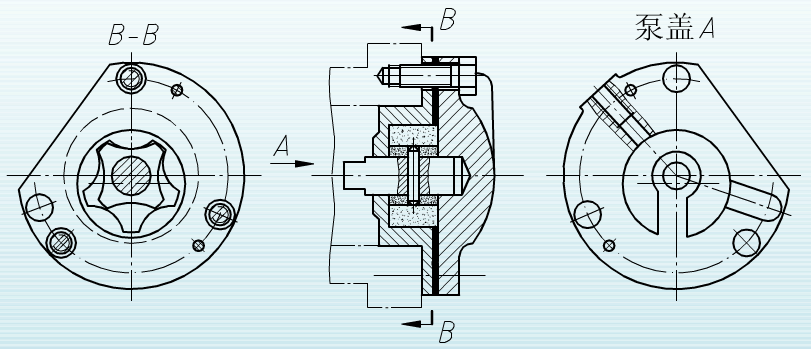 9.2.2　特殊画法
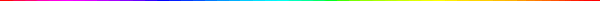 单独画法
但必须在所画视图上方注出该零件的视图名称，在相应的视图附近用箭头指明投射方向，并注写相同的字母。
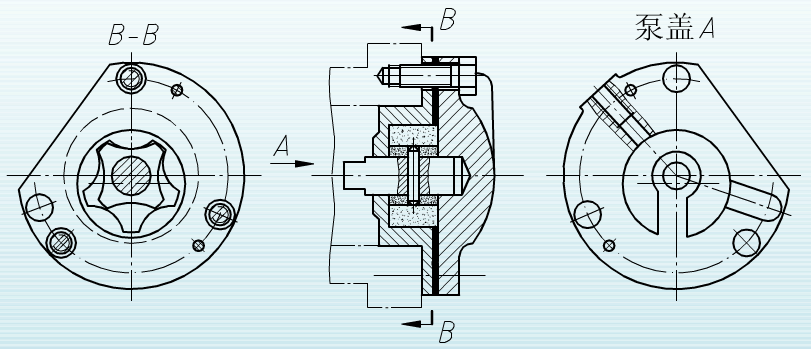 9.2.2　特殊画法
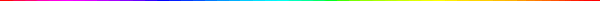 简化画法
在装配图中，螺栓头和螺母允许采用简化画法；
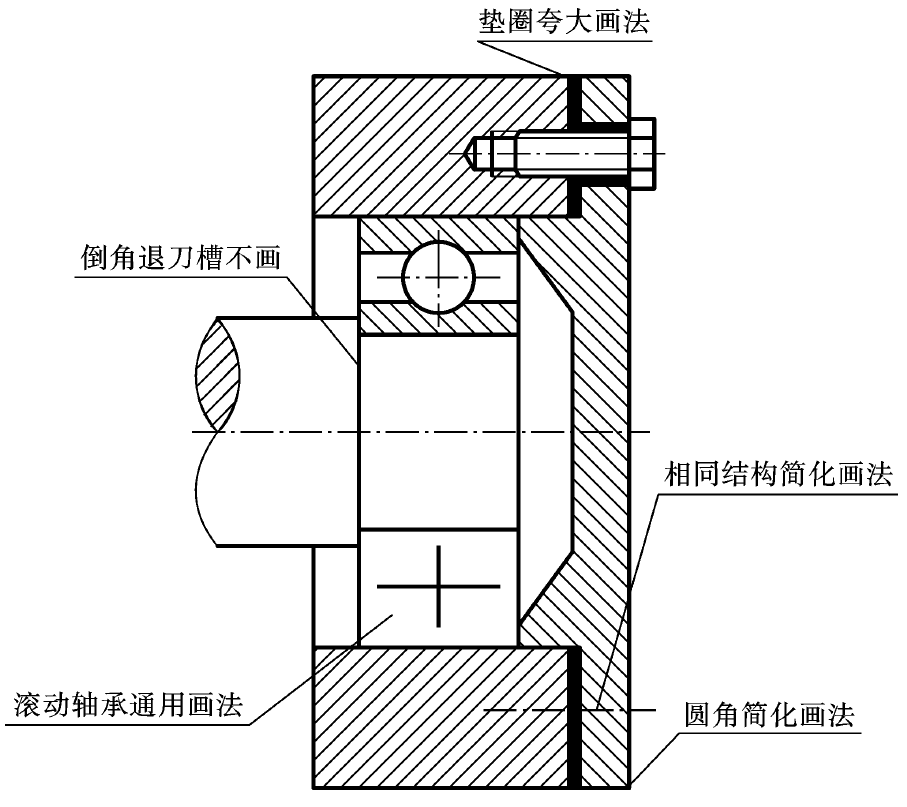 对于装配图中若干组相同的螺纹连接件时，在不影响理解的前提下，允许只画出一处，其余只用点划线表示其中心位置。
9.2.2　特殊画法
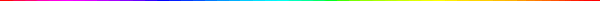 简化画法
在装配图中，对零件的部分工艺结构，如小圆角、倒角、退刀槽等，可省略不画;
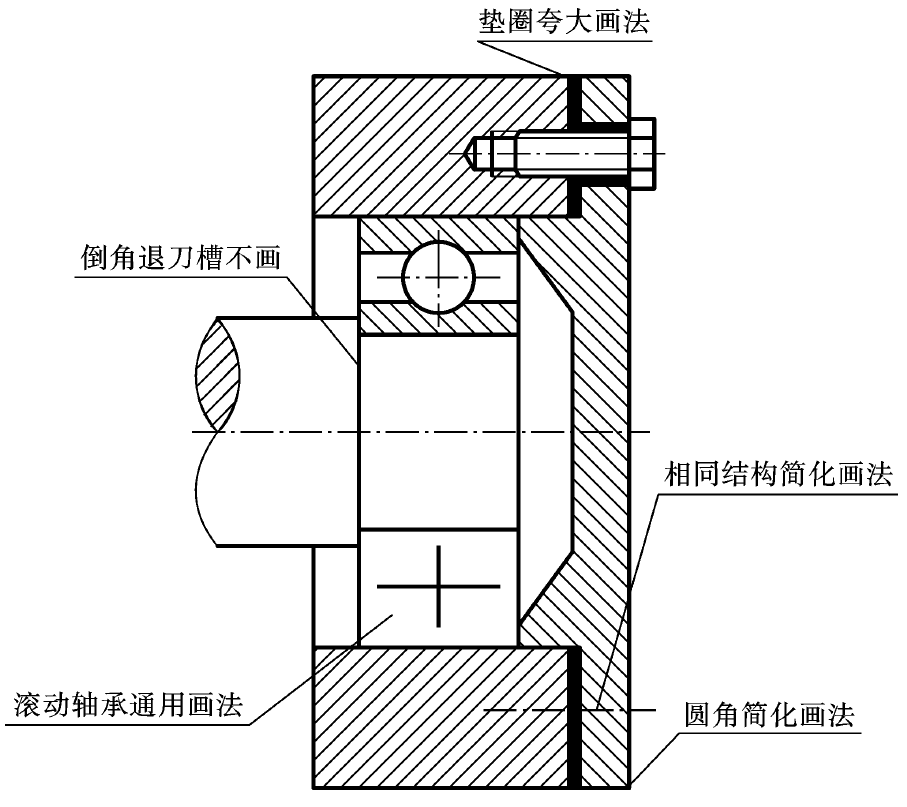 在剖视图中，表示滚动轴承时，一般一半采用规定画法，另一半采用通用画法。